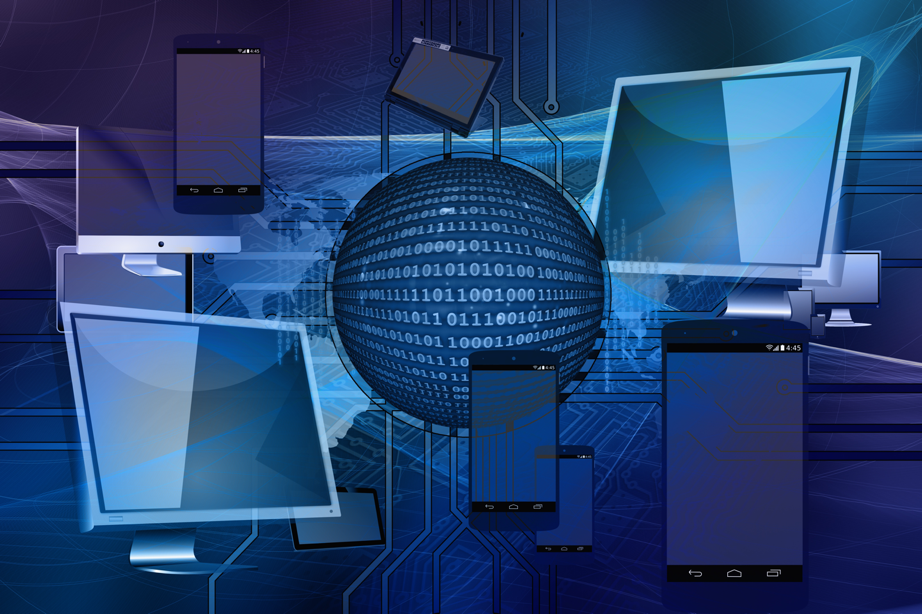 Le lycée 4.0
06 mai 2019
Appareil retenu
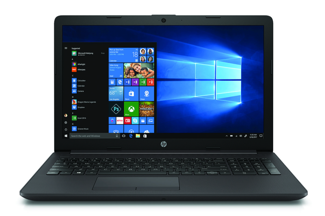 HP 240 G7 – 128 Go SSD
Fiche technique sur Plate-forme « Parents 4.0 »
Appareil unique sur le marché français
Spécifications retenues après concertation avec les autorités académiques et panel d’utilisateurs
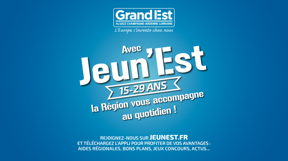 Master inclut plusieurs applications pré-installées dont Office
Fond d’écran commun
Lien avec Jeun’Est
CHARTE D'ENGAGEMENTSAnnée scolaire 2019 - 2020
Un micro-ordinateur portable et ses accessoires sont mis à disposition du bénéficiaire par la Région Grand Est, pour la durée de ses études,
Le bénéficiaire est seul responsable de l'usage relatif à ce matériel. Il s'engage à mettre en œuvre les bonnes pratiques en matière d'usages numériques, de la conservation et de l'utilisation du matériel qu'il peut assurer par ses soins, s'il le souhaite,
Le bénéficiaire s'engage à conserver le matériel mis à disposition durant toute sa scolarité,
A l'issue de son parcours scolaire dans un établissement de formation du Grand Est, le matériel pourra lui être céder, par la Région, à titre gratuit,
En cas d'arrêt des études ou de déménagement notamment, le bénéficiaire sera tenu de rendre le matériel à la Région en bon état,
Résultats de l’enquête sur le passage au 4.0 (au 3 mai 2019)
213 établissements interrogés
71 privés et 142 publics
212 réponses 

Scenarii retenus :
2ndes en 2019, 1ères en 2020 et Term. en 2021 :	68 établissements
2ndes + 1ères en 2019 :							39 établissements 
Tous niveaux en 2019 :							68 établissements 	
Tous niveaux en 2020 :							35 établissements
(NB : 1 établissement n’a pas de lycéen et 1 sera fermé à la rentrée)
Nombre d’ordinateurs à distribuer dans les établissements 
intégrant le programme en 2019 : env. 75 000
Macro planning
Pré série de production / validation / production industrielle / transit par air / allotissement des matériels par lycée / expédition dans les centres de stockage locaux
portables 4.0
Spécification du master
validation
Distribution
VPI
Installation  [13%]
Consultation
Cahier des charges
Installation [1%]
Prises électriques VPI
Résultats  [13%]
Etude amiante
Installation des zones prioritaires [0%]
Installation des zones secondaires [0%]
Prises WIFI
Notification des marchés
Internet 100 Mb/s
Augmentation de la bande passante à 100 Mb/s mini  [34%]
Changement des pare feux [24%]
Pare-feu
Installation  des commutateurs et activation du WIFI BYOD [0%]
WIFI BYOD
Stockage, vérification prérequis, pré-tests
Commandes éditeurs
Affectation des licences aux utilisateurs
Ressources Numériques
Publication du catalogue de Ressources Numériques
Choix des enseignants avant le 13/07/2019
Accompagnement
Recrutement 23 CMIL formateurs
Formation des 23 CMIL en coordination avec les autorités académiques
Accompagnement
Gestionnaire d’Accès aux Ressources Numériques
Nombre d’accédants au GAR (élèves et enseignants) via Mon Bureau Numérique :
405 750 au mois de Mars 2019  + 1 318 par rapport à Février 2019
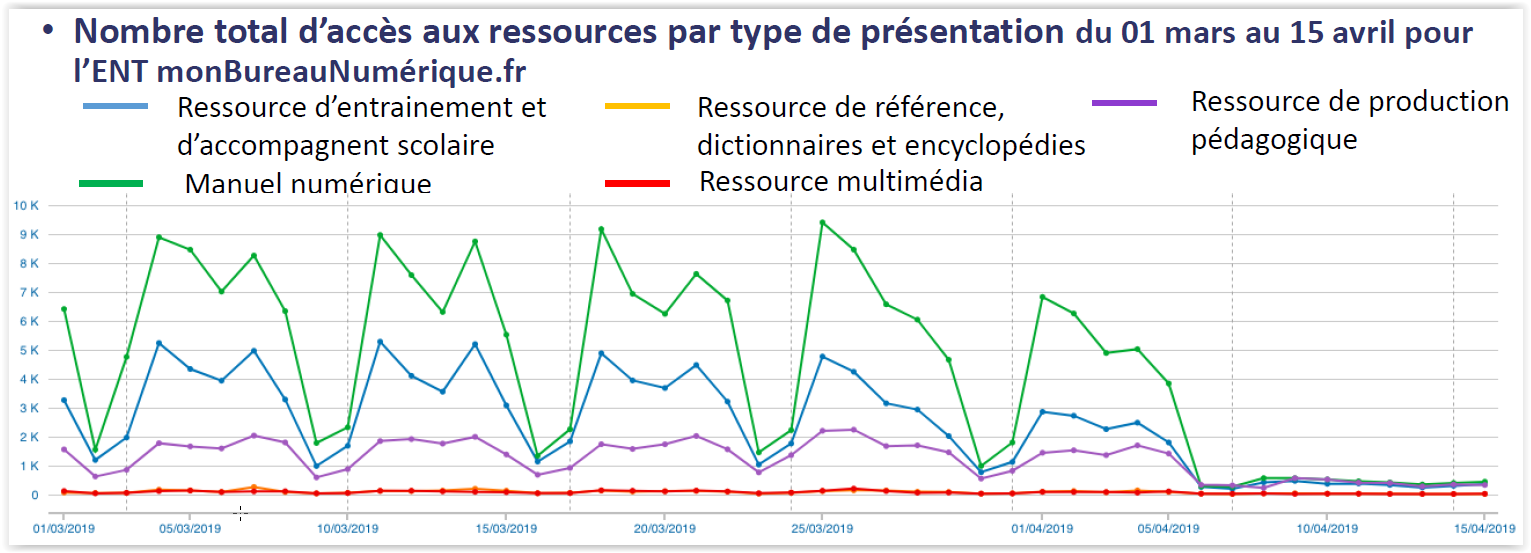 17 338 d’accès max
8 250 accès en moyenne par jour
Nota : les statistiques ne tiennent pas encore compte des accès sur les applications locales